Dance
As An Art Form
What is dance?
Dance is a type of art that generally involves movement of the body, often rhythmic and to music. 
 It is performed in many cultures as a form of emotional expression, social interaction, or exercise, in a spiritual or performance setting, and is sometimes used to express ideas or tell a story.
Dance can depend on social and cultural norms and aesthetic, artistic and moral sensibilities.
DANCE FORMS OF INDIA
There are seven classical dance forms in India: Kathak, Odissi, Manipuri, Bharata Natyam, Kuchipudi, Kathakali and Mohini Attam. Theatre and dance art forms in the oral tradition of India are centuries old.
Nowadays, Kathak is the only Indian classical dance form that presents a strong expression of the Hindu and Muslim cultures.
KATHAK
Katha is an Indian style of religious storytelling, whose performances are a ritual event in Hinduism.
Kathak is the classical dance form that prevails in the North of India. The word Kathak is derived from katha meaning "storytelling". The expression Katha kahe so Kathak means whoever tells a story in a dance form with song.
Kathak
The movements of hands (mudra) and body along with facial expressions (abhinaya) were used to tell a story with song and music and this gave birth to Kathak and Kathakars.  

Originally, the artists known as the Kathakars told mythological stories (harikatha) in the Hindu temples of Northern India and obviously their art was deeply rooted in the Hindu religion, philosophy and spirituality.
The Kathakars' knowledge - compositions and choreography - were passed on from generation to generation through oral tradition.

Kathak dances are performed straight-legged and the ankle bells worn by the dancers are skillfully controlled. 


In Kathak dance the emphasis is more on footwork as against hasta mudras or hand formations in Bharatnatyam dance.
Kathak dance can be performed by both men and women. A Kathak dancer is not required strictly to stick to fixed steps and stages.
 
He or she can change the sequence of steps to suit his or her skill and style of dancing. 

Modern exponents of Kathak dance are Birju Maharaj and Uma Sharma from India, Naheed Siddiqui, Sheema Karmani and Kathak Mahraj from Pakistan .
Bharatanatyam
Bharatanatyam is a classical Indian dance form originating in the South Indian state of Tamil Nadu.
Bharatnatyam is usually accompanied by Carnatic (classical) music. It has its inspirations from the sculptures of the ancient temple of Chidambaram. Bharatanatyam, as the name depicts is the combination of:
'Bha' - Bhavam (means expression), 'Ra' - Ragam (means music), 'Ta - Talam (means beat or rhythm) and Natyam (means dance) in Tamil.
Bharata Natyam
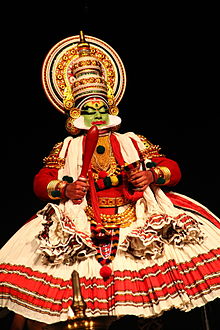 Dancing girl
yakshi
Bharatanatyam in sculptural form
Badami dancing diety
Badami temple
DANCE FORMS OF PUNJAB (PAKISTAN)
Bhangra - Punjab
Luddi - Punjab
Jhumar - Saraiki and Balochi folk dance
Dhammal - Performed at Sufi shrines/ dargahs in Punjab and Sindh
BHANGRA IN THE PUNJAB
The Punjab area overlapping India and Pakistan is the place of origin of Bhangra. It is widely known both as a style of music and a dance. 
It is mostly related to ancient harvest celebrations, love, patriotism or social issues. Its music is coordinated by a musical instrument called the 'Dhol'.
Bhangra is not just music but a dance, a celebration of the harvest where people beat the dhol (drum), sing Boliyaan (lyrics) and dance. It developed further with the Vaisakhi festival of the Sikhs.
LUDDI DANCE
Luddi is a folk dance of the Punjab. It is performed for the celebration of victory in Punjab and also very popular in wedding events. It is performed by the males and females both in Punjabi culture. Famous song “luddi hay jamalo pa” is sung and participant move in circular pattern.
There is no specific dress. Gents wear loose shirts with lined cloth. Some of them pattka or scarf on forehead. A drummer beats drum in the center of rounded circle. It is associated with sutalaj and has historic importance. This is a slow movement dance.
The luddi dance is introduced in Pakistan from subcontinent as cultural tradition. It is liked by the all ages from young to old. Pakistani weddings are not completed without folk dances and luddi is one of them. The luddi dance is affordable in Pakistani culture as it is simplest and decent form of the dance.
Luddi Dance
JHUMAR DANCE
Jhumar or Jhoomar is a lively form of music and dance that originated in the Multan and Balochistan, also thrived in Sandalbar areas of Punjab in Pakistan. It is slower and more rhythmic form. The word "Jhumar" comes from Jhum/Jhoom, which means Swaying. The songs evoke a quality which reminds of swaying.
Jhumar is performed at the wedding ceremonies usually. It is a living demonstration of the happiness. The dance is mostly performed by the Balochi and people of Southern Punjab Pakistan. 
The movement of animals, the ploughing of the field, sowing of seeds and harvesting are shown in the original progression. This dance is also performed in circle, to the tune of emotional songs.
DHAMAL
DHamāl belongs to the multiple worlds of Pakistani Sufi shrines and is characteristic of the real devotional practices of rural people and the urban poor, especially in Sindh and the Punjab.
Dhammal